In dit opfris-rekenboekje oefenen de leerlingen :

erbij en eraf sommen tot 100
Aanvullen tot (splitsingen)
Verhaaltjessommen
Waar of niet waar keersommen.



Onderaan staan de antwoorden klaar.
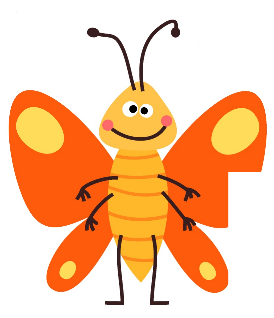 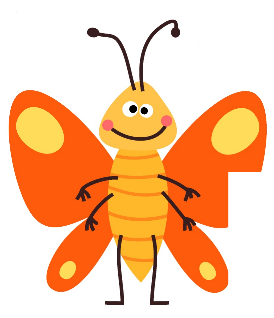 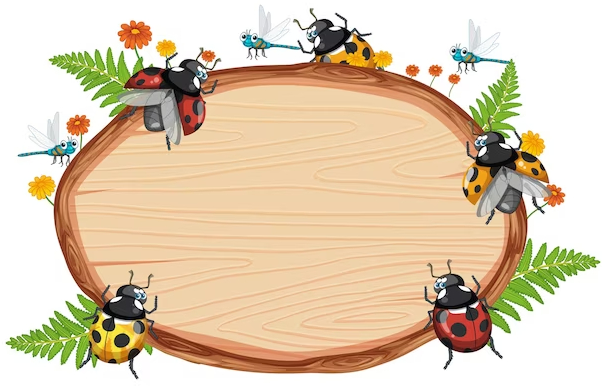 Dit rekenboekje
is van
……………
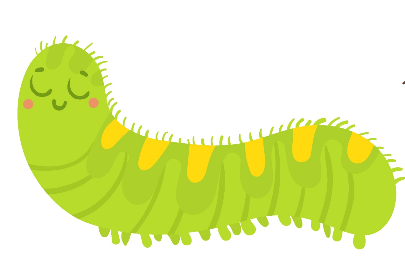 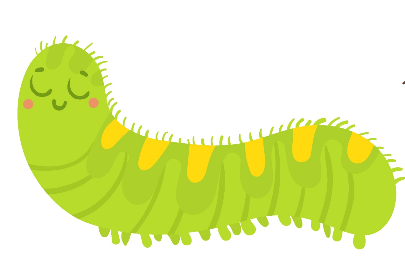 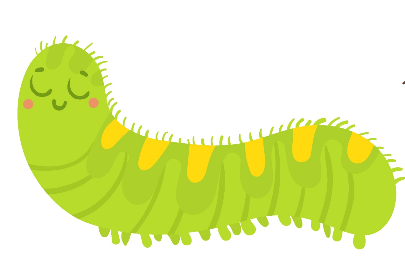 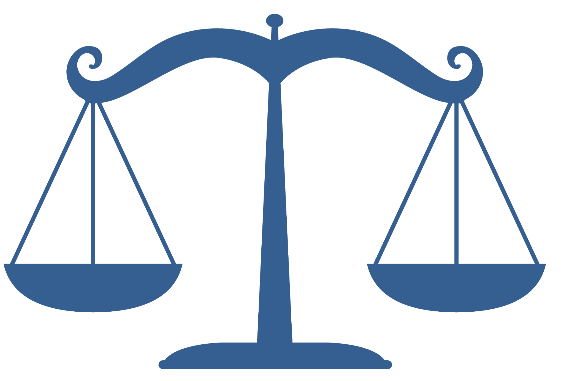 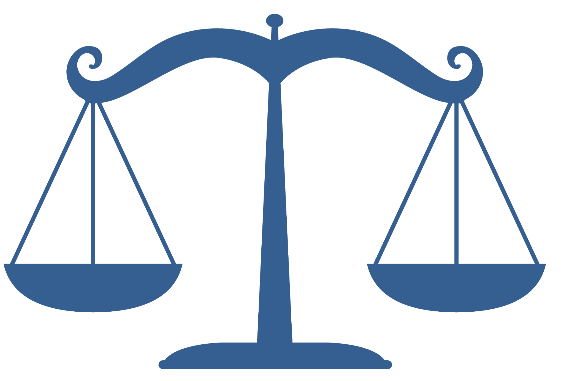 19 + 16
9 + ……
40 + 40
21 +…..
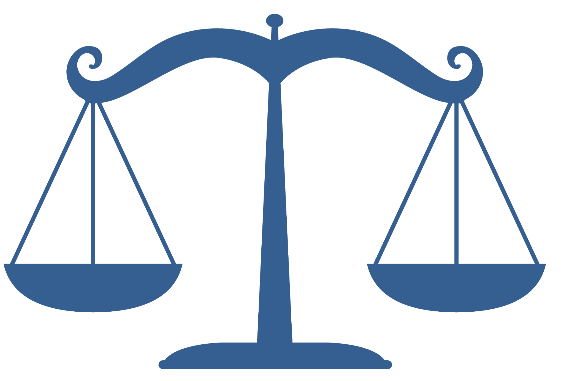 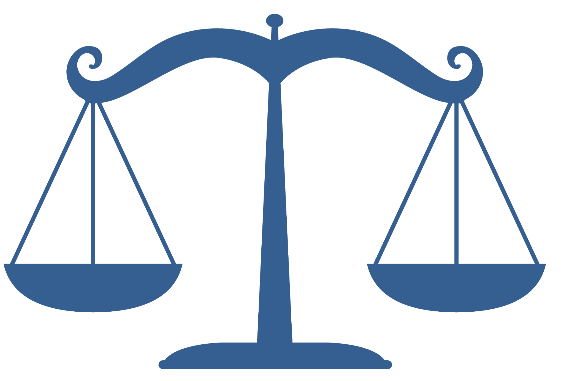 17 + ……
35 + 45
15 + …..
43 + 12
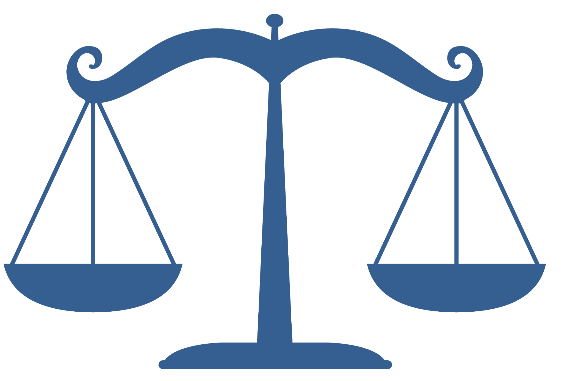 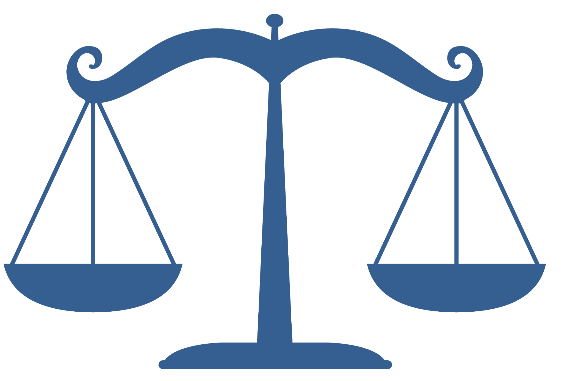 25 + 55
32 + …..
36 + 64
30 + …..
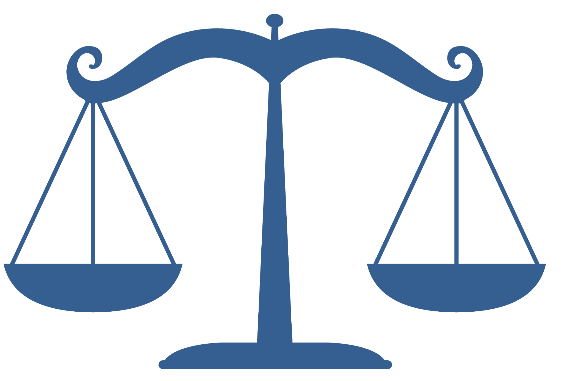 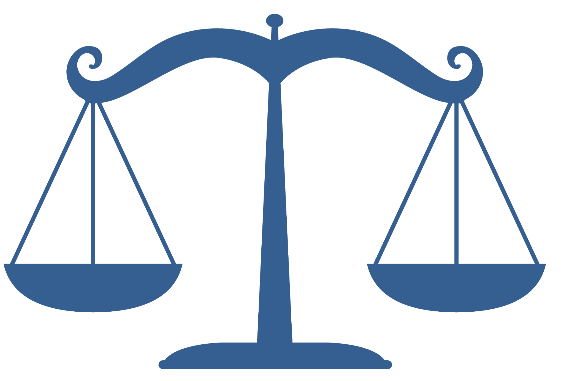 21 + 79
83 + …..
19 + 61
29 + …..
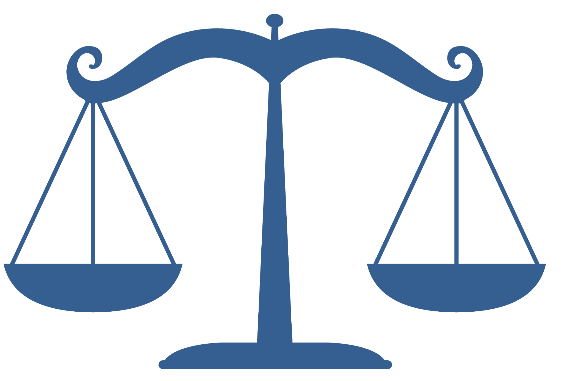 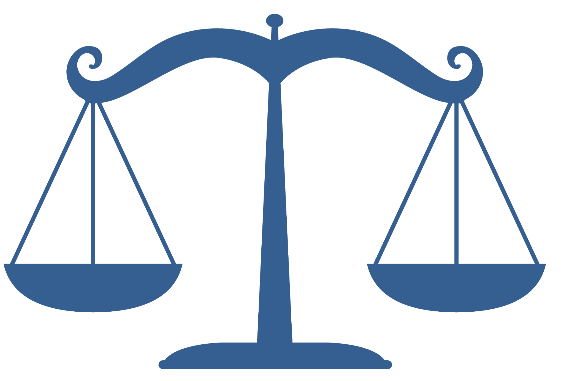 55 + …..
22 + 23
27 + …..
12 + 88
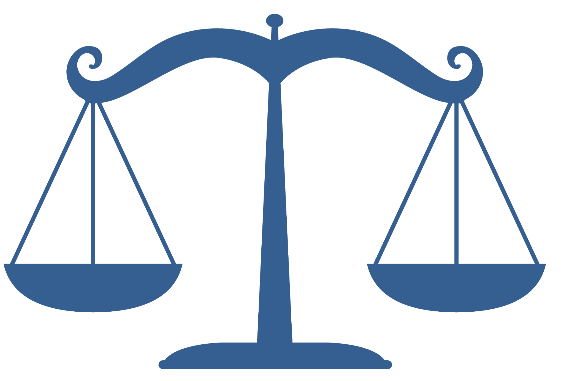 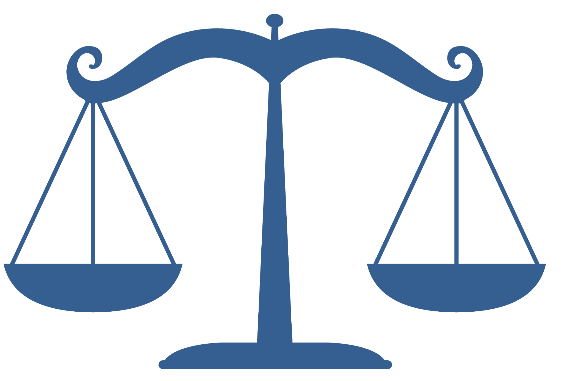 46 – 8
62 - …..
48 - 25
39 - …..
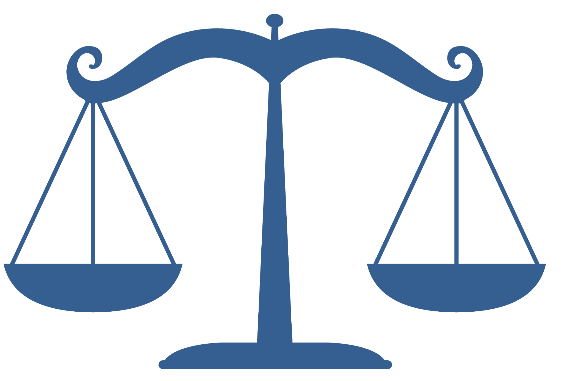 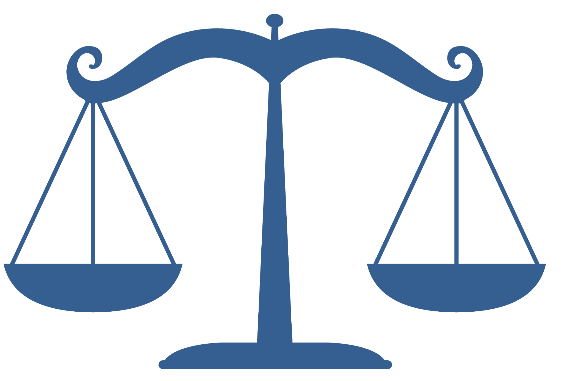 63 - …..
65 - 14
68 - …..
93 - 42
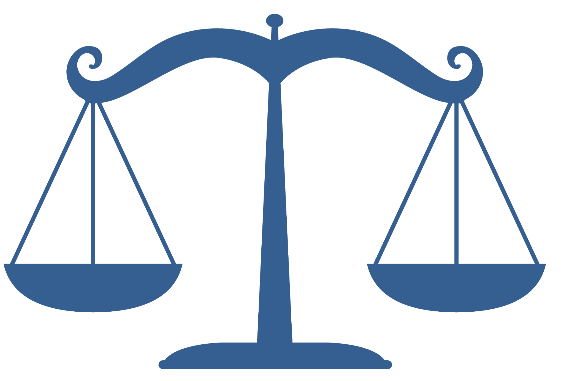 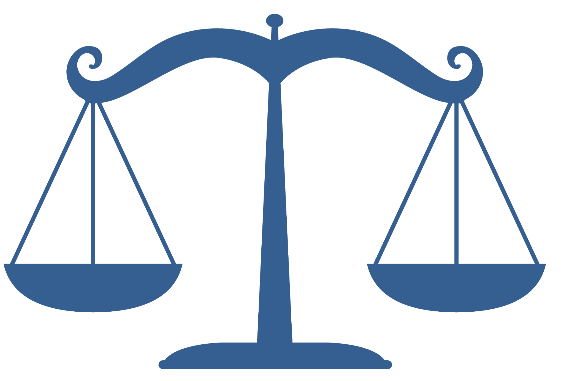 97 - 33
78 - …..
78 - 54
70 - …..
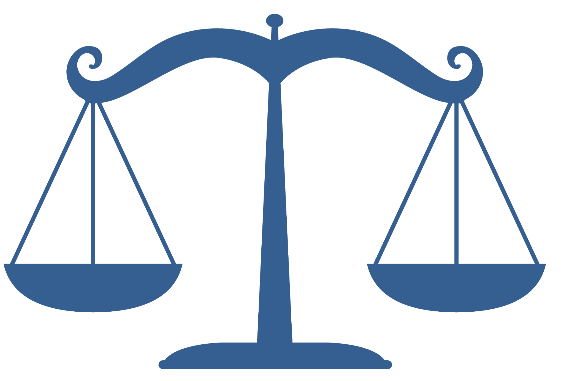 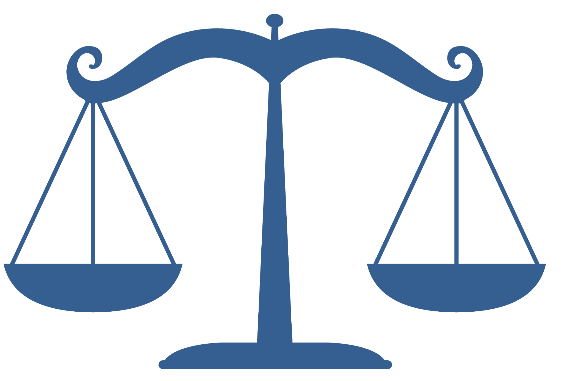 96 - 34
90 - …..
100 - 81
99 - …..
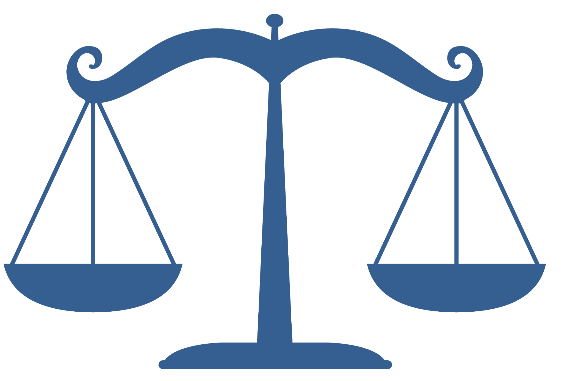 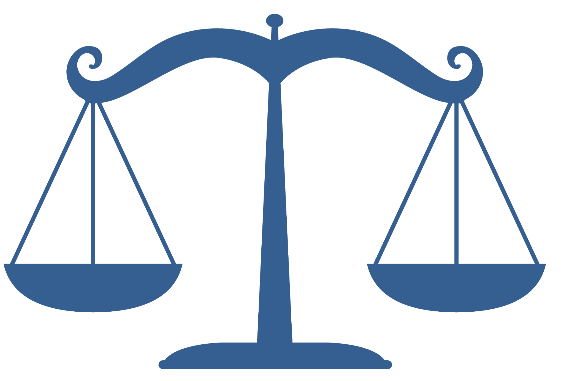 80 - …..
55 - 13
60 - …..
89 - 11
Waar of niet waar.
Kleur het juiste antwoord.
8 x 7 = 56
8 x 8 = 16
5 x 2 = 10
5 x 5 = 25
9 x 9  = 82
12 x 2 = 25
5 x 3 = 15
3 x 11 = 22
8 x 8 = 64
4 x 11 = 44
9 x 8 = 72
4 x 10 = 40
7 x 6 = 42
6 x 3 = 17
Aanvullen tot…
135
164
190
62
60
60
80
159
125
50
38
80
182
250
92
110
62
75
65
49
140
34
77
12
Los de som op 
en noteer hoe je dit
 hebt uitgerekend.
Kim gooit een speer 4 meter ver. Haar vader gooit de speer 4 keer zo ver. Hoeveel meter ver gooit haar vader?
…………………………………………………………………………………….

De bakker heeft 63 gebakjes die hij per 3 in een doosje doet.
Hoeveel doosjes heeft de bakker nodig?
……………………………………………………………………………………

Ruud rijdt 17 km in 1 uur op zijn fiets. Hoe ver is hij na 4 uur?
…………………………………………………………………………………..

Simon zijn bril kost 75 euro. Hoeveel briefjes van € 5 zijn dat?
………………………………………………………………………………….

Er zitten 9 koekjes in een rol. Hoeveel koekjes in 8 rollen?
…………………………………………………………………………………

Tessa heeft 64 knikker. Sem heeft er 25. Hoeveel knikkers heeft Sem er minder dan Tessa?
…………………………………………………………………………………

Drie verschillende boeken koopt Jens. Ze kosten 14 , 17 en 19 euro. Hoeveel moet hij betalen?
……………………………………………………………………………………..
ANTWOORDEN!
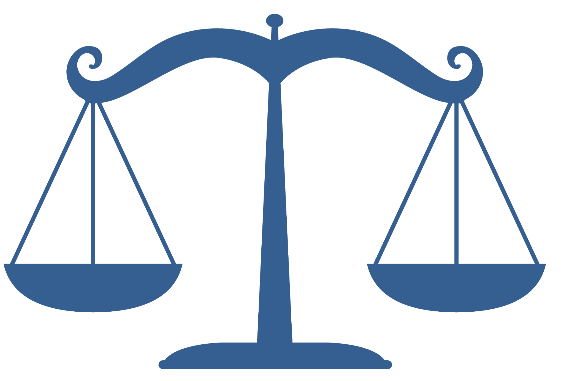 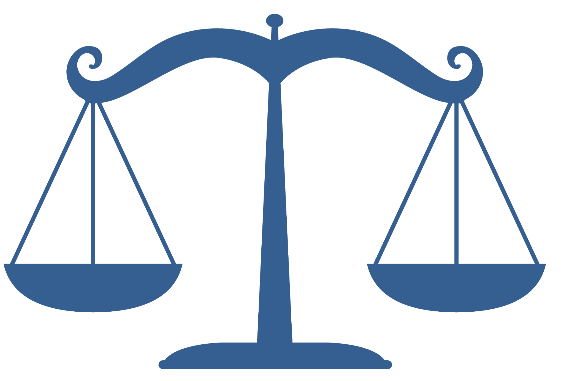 19 + 16
9 + 26
40 + 40
21 + 59
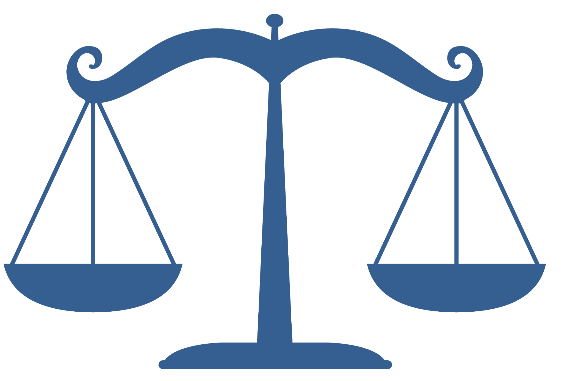 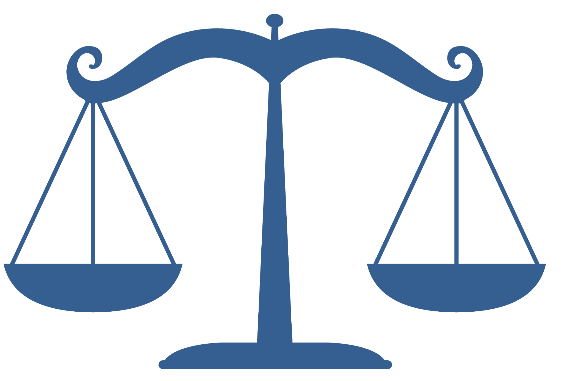 17 + 63
35 + 45
15 + 40
43 + 12
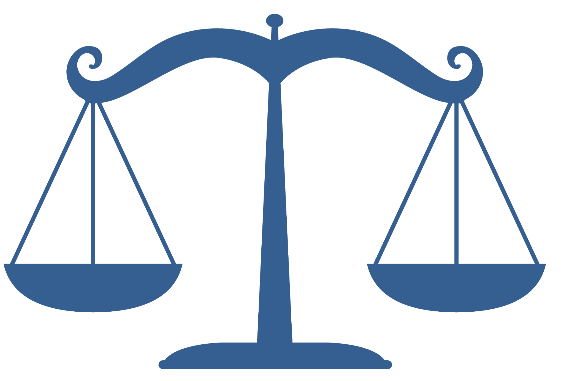 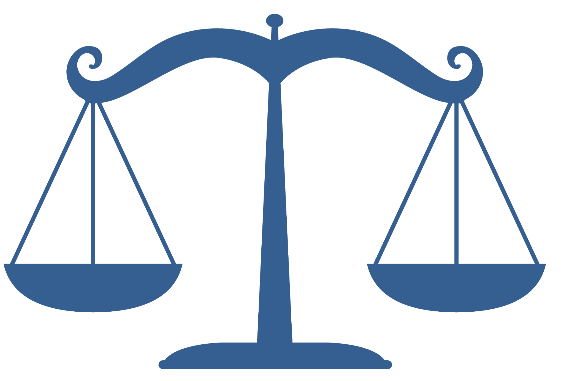 25 + 55
32 + 48
36 + 64
30 + 70
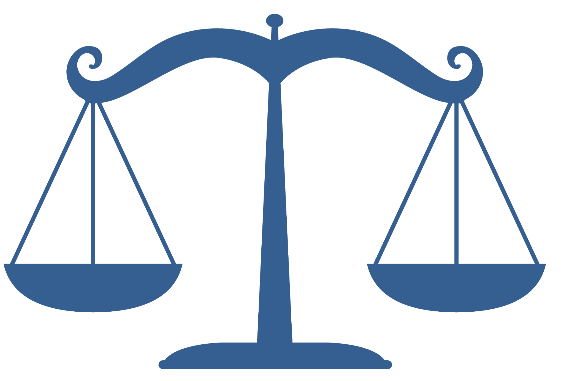 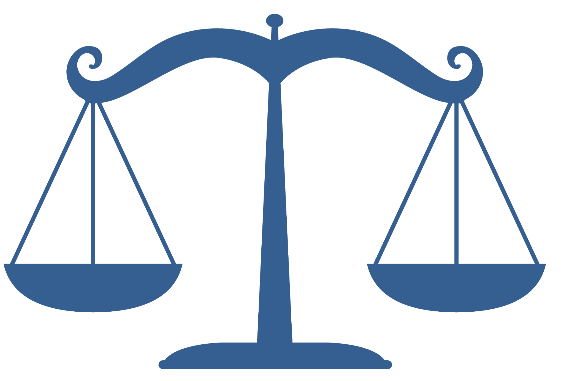 21 + 79
83 + 17
19 + 61
29 + 51
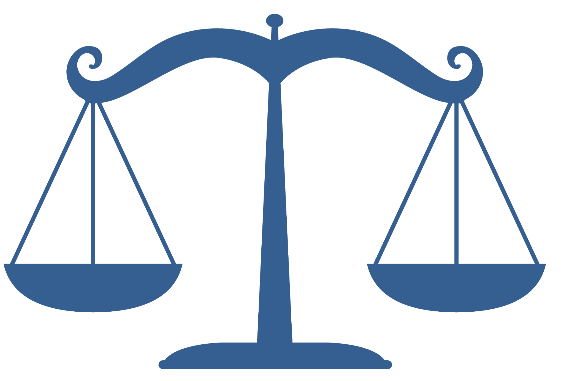 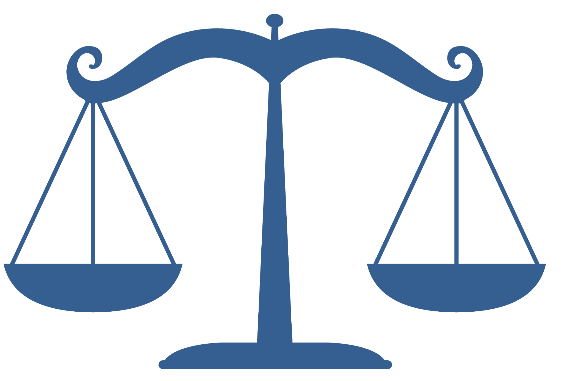 55 + 45
22 + 23
27 + 18
12 + 88
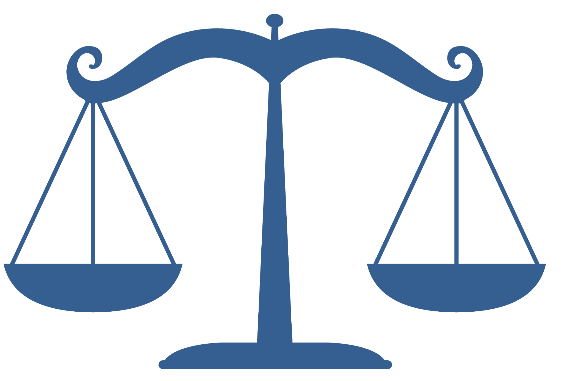 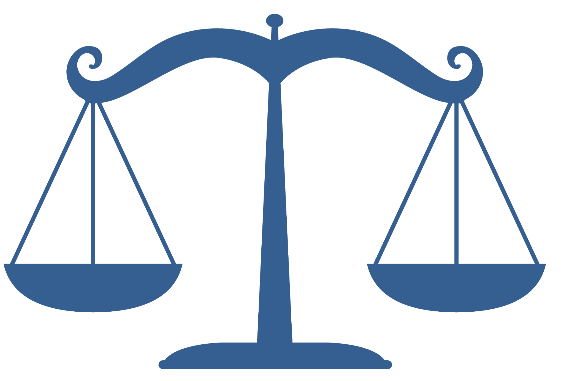 46 – 8
62 - 24
48 - 25
39 - 16
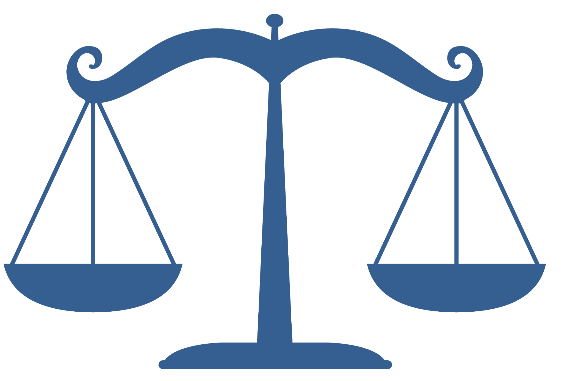 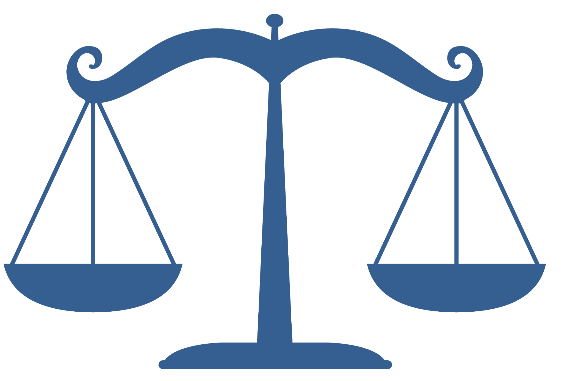 63 - 12
65 - 14
68 - 17
93 - 42
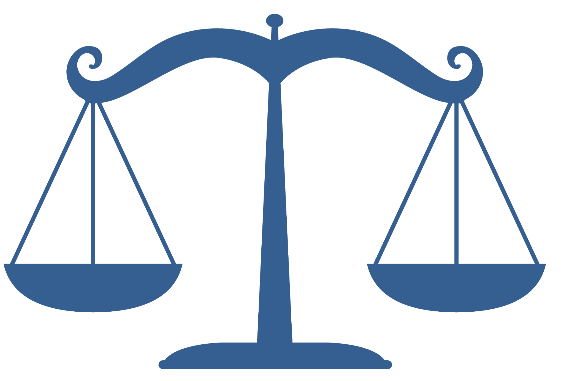 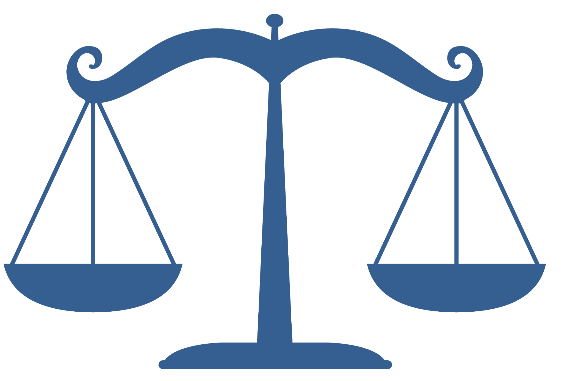 97 - 33
78 - 14
78 - 54
70 - 46
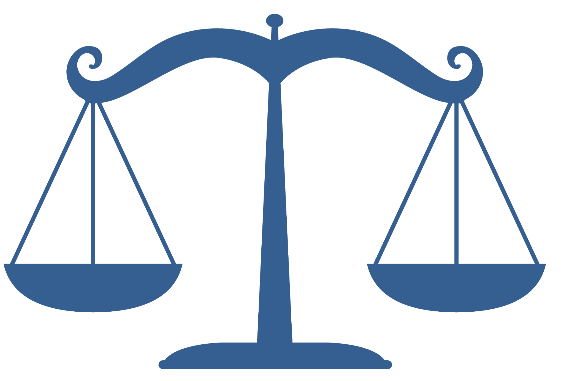 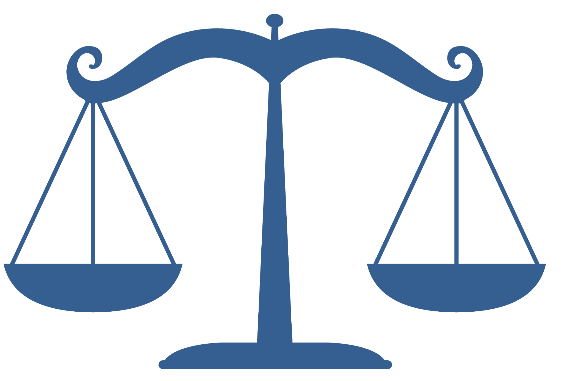 96 - 34
90 - 28
100 - 81
99 - 80
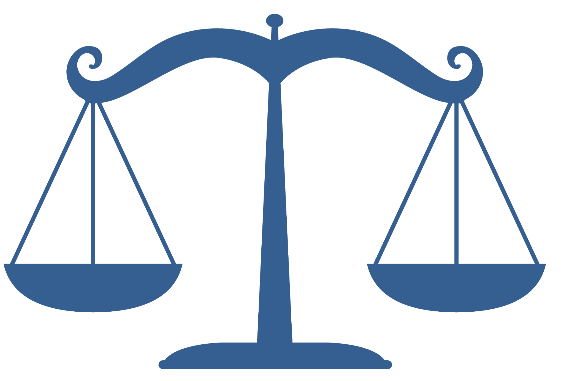 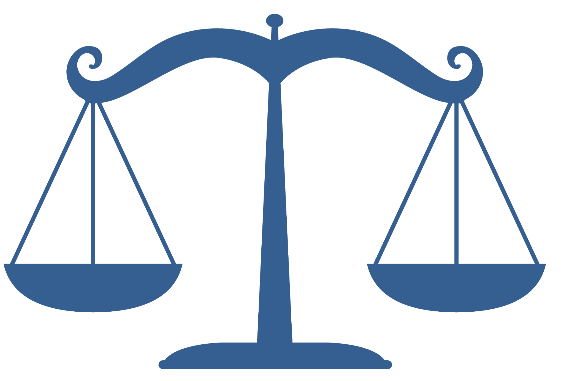 80 - 2
55 - 13
60 - 18
89 - 11
Waar of niet waar.
Kleur het juiste antwoord.
8 x 7 = 56
8 x 8 = 16
5 x 2 = 10
5 x 5 = 25
9 x 9  = 82
12 x 2 = 25
5 x 3 = 15
3 x 11 = 22
8 x 8 = 64
4 x 11 = 44
9 x 8 = 72
4 x 10 = 40
7 x 6 = 42
6 x 3 = 17
Aanvullen tot…
135
164
190
75
62
60
130
60
102
80
159
125
45
50
30
38
121
80
182
250
92
140
110
62
30
75
107
65
49
140
31
63
34
77
12
37
Antwoorden.
De weg er naartoe kan verschillend zijn….
Kim gooit een speer 4 meter ver. Haar vader gooit de speer 4 keer zo ver. Hoeveel meter ver gooit haar vader?
16 meter

De bakker heeft 63 gebakjes die hij per 3 in een doosje doet.
Hoeveel doosjes heeft de bakker nodig?
21 doosjes

Ruud rijdt 17 km in 1 uur op zijn fiets. Hoe ver is hij na 4 uur?
68 km

Simon zijn bril kost 75 euro. Hoeveel briefjes van € 5 zijn dat?
15 briefjes

Er zitten 9 koekjes in een rol. Hoeveel koekjes in 8 rollen?
72 koekjes

Tessa heeft 64 knikker. Sem heeft er 25. Hoeveel knikkers heeft Sem er minder dan Tessa?
39 knikkers

Drie verschillende boeken koopt Jens. Ze kosten 14 , 17 en 19 euro. Hoeveel moet hij betalen?
50 euro